Notes on this Power Point of the Mass in te reo Māori
Notes
This VERSION is in use in the Diocese of Palmerston North. 
To be added are the Hymns, the Daily Readings and the Responsorial Psalm.
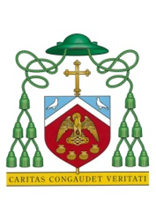 This INTERIM VERSION presumes there is a hīmene sung during the preparation of the gifts. Therefore the priest’s prayers with the peoples responses are not included.
At the end of these slides you will find alternative Eucharistic acclamations and Concluding Rites.
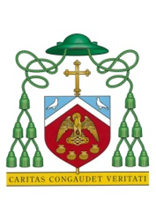 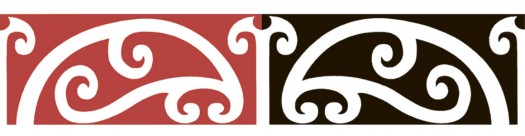 Te Miha
Nau mai, haere mai ki xxxx xxxxxx
Welcome to St. xxxx xxxxxxxxxxxx
This is the … Sunday in …. time.
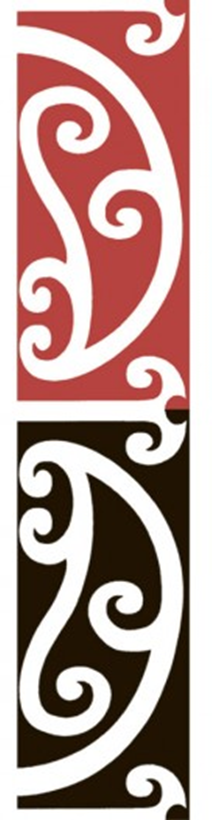 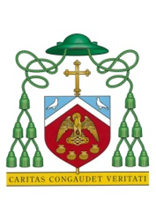 Opening Hīmene
e.g. Tama Ngākau…
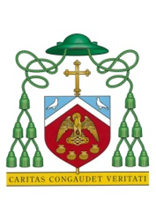 Mihi  1.                                                                                               Greeting  1.
Pirihi
Iwi
Pirihi
Iwi
Penitential  Rite                                                                                                                                                 1/3
Pirihi
Iwi
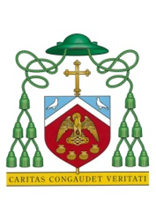 Penitential Rite                                                                                                               2/3
Iwi
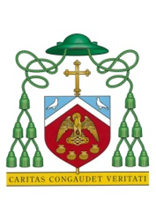 Ripenetatanga                                                                Penitential Rite                     3/3
Iwi
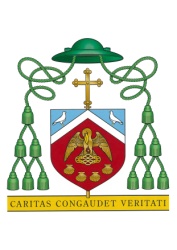 Rīpenetātanga                                                                              Penitential Rite
Pirihi
Iwi
Pirihi
Iwi
Pirihi
Iwi
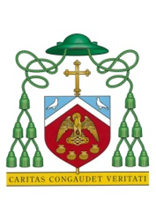 Korōria                                                                                                    Gloria   1/3
Korōria                                                                                               Gloria     2/3
Korōria                                                                                              Gloria  3/3
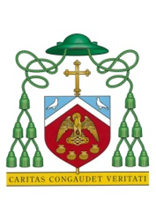 Karakia Tīmatanga                                             Opening Prayer
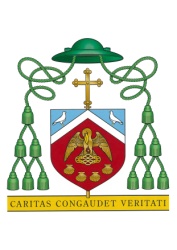 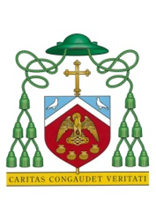 At the conclusion of the  Scripture Readings
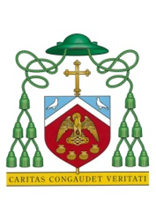 Responsorial Psalm
Ko te Haami                                              The Responsorial Psalm
xxxx  xxxx   xxxx    xxxx  xxxx  xxxxx

  xxxx  xxxx  xxxx xxxx xxxx  xxxxx
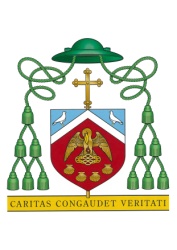 The conclusion of the Scripture Reading
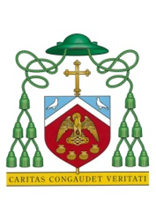 Ko te Rongopai                                                      The Gospel
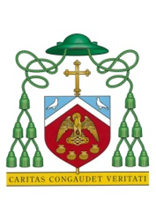 At the end of the Gospel…..
Ko te Kauwhau                     Homily
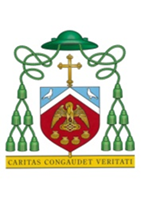 >>
Te Whakapono o ngā Āpōtoro                                                     The Apostles Creed    1/4
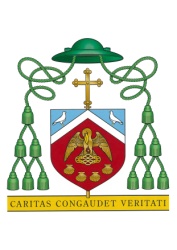 Te Whakapono o ngā Āpōtoro                                            The Apostles Creed  2/4
>>
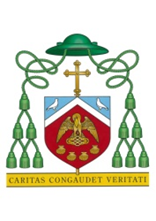 Te Whakapono o ngā Āpōtoro                                            The Apostles Creed 3/4
>>
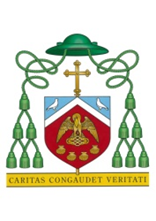 Te Whakapono ngā Āpōtoro                                                             Profession of the Faith 4/4
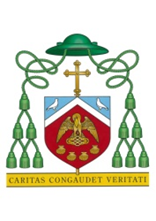 Ngā Īnoinga o te Iwi Whakapono                                                 Prayers of the Faithful
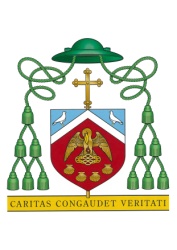 Ngā Karakia Ūkaritia                                                      Liturgy of the Eucharist
Preparation of the Gifts
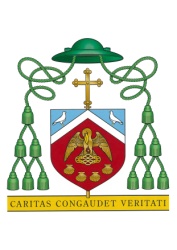 Pirihi
Iwi
Prayer over the Gifts
Pirihi
Iwi
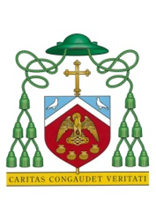 Preface Dialogue
Pirihi
Iwi
Pirihi
Iwi
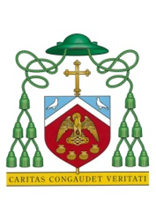 Pirihi
Iwi
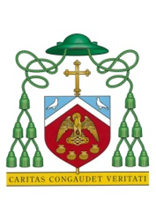 The Preface
Pirihi
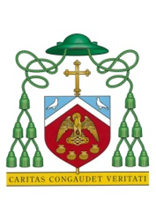 He Tapu,  He Tapu                    	    		 Holy, Holy
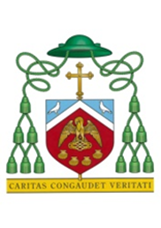 Eucharistic Prayer  2
Pirihi
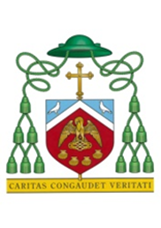 The Eucharistic Acclamation   1.
Pirihi
Iwi
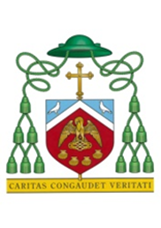 Eucharistic Prayer 2 continues…
Pirihi
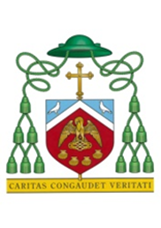 Doxology  -  THE GREAT AMEN
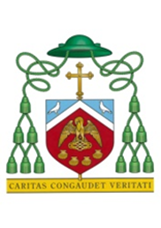 Te Īnoinga a te Ariki                                                     The Lords Prayer
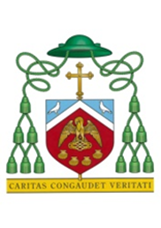 Te Īnoi a te Ariki                                                                The Lord’s Prayer  1/2
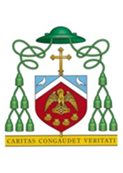 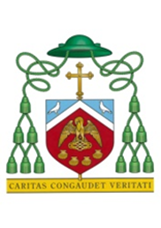 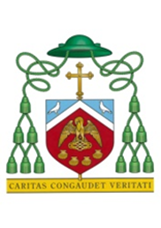 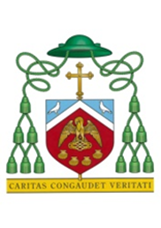 E te Reme a te Atua                                          Lamb of God 1/2
E te Reme a te Atua, 
ko koe e tango atu nei 
i ngā hara o te ao, tohungia rā mātou.

E te Reme a te Atua, 
ko koe e tango atu nei 
i ngā hara o te ao, tohungia rā mātou.
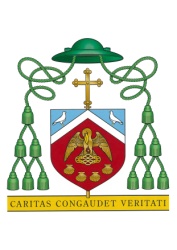 E te Reme a te Atua                                             Lamb of God  2/2
E te Reme a te Atua, ko koe e tango atu nei i ngā hara o te ao, tukua mai ki a mātou te rangimārie.
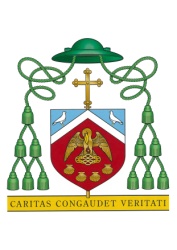 Communion
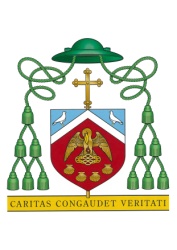 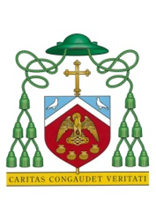 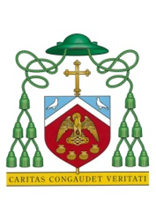 Alternative Concluding Rites 
Haere koutou, kua mutu nei te Miha.
Haere koutou i runga i te rangimārie, whakakorōriatia te Ariki i te āhua o tōu noho.
Haere koutou i runga i te rangimārie.

Go forth, the Mass is ended.
Go in peace, glorifying the Lord by your life.
Go in peace.
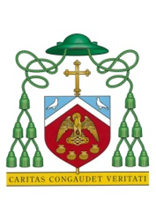 The Eucharistic Acclamation   2.
Pirihi
Iwi
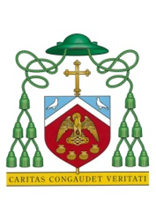 The Eucharistic Acclamation   3.
Pirihi
Iwi
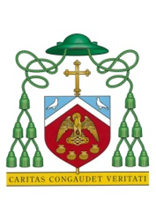 The Eucharistic Acclamation   4
Pirihi
Iwi
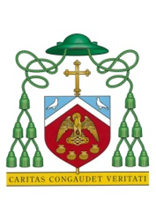 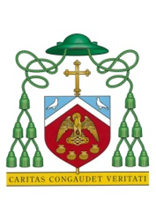 July 2012 
Prepared by Danny Karatea-Goddard, 
Vicar for Maori